Vantaggi e svantaggi del Mobile System
Vantaggi e svantaggi del Mobile System
Is the professor still useful in the age of internet?
Is the professor still useful in the age of internet?
Is the professor still useful in the age of internet?
Is the professor still useful in the age of internet?
Demographic Details
Age
Gender
Residence
Is the professor still useful in the age of internet?
Demographic Details
Secondary School
Working Student
Hit parade aforismi
9.Il vantaggio di essere intelligenti è che si può sempre fare l’imbecille, mentre il contrario è del tutto impossibile, Woody Allen, 18
10.Il leader è colui che sa creare un mondo al quale gli altri desiderano appartenere, Franco D’Egidio, 18
11.Oggi si conosce il prezzo di tutte le cose e il valore di nessuna, Oscar Wilde, 18
(segue)
Hit parade aforismi
5.Ascoltare significa sentire ciò che gli altri non dicono, Peter Drucker, 19
6.Il tempo è la cosa più preziosa che l’uomo possa spendere, Teofrasto, 18
7.Un giorno senza un sorriso è un giorno perso, Charlie Chaplin, 18
8.Per essere felici bisognerebbe vivere. Ma vivere è la cosa più rara al mondo. La maggior parte della gente esiste e nulla più, Oscar Wilde, 18
(segue)
Hit parade aforismi
1.Ricorda che per decollare è necessario andare contro vento, Henry Ford 47
2.Follia è fare sempre le stesse cose e aspettarsi qualcosa di diverso, Albert Einstein, 25
3.La felicità più grande non sta nel non cadere mai, ma nel risollevarsi  sempre dopo ogni caduta, Confucio, 24
4.Meglio aggiungere vita ai giorni che non giorni alla vita, Rita Levi Montalcini, 21
Mission natura Sì
Sostenibilità e qualità al giusto prezzo
Sana natura, sana alimentazione, sana economia
Alimentazione biologica nel rispetto dell’ambiente e delle persone
Unirci per offrire qualità e natura al consumatore
Stiamo lavorando per un futuro coltivabile
Mission Natura Sì
NutrirSi di natura
Coltivare la vita e crescere in cultura


Coltivare la vita
Perché è difficile parlare in aula
Perché è difficile parlare in aula
Promenade – Marc Chagall
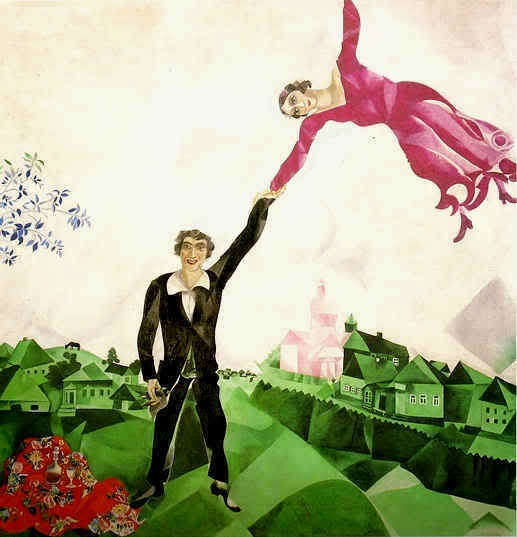 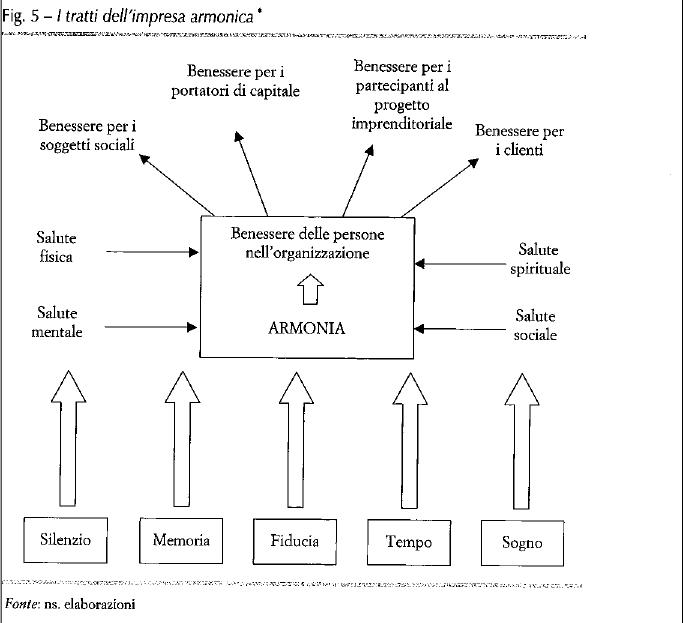 Schema di analisi dell’impresa “adottata”
Ragione sociale
Storia
Tipo di attività e marchi posseduti
Visione
Missione
Strategia competitiva
Particolarità